Documento de Seguridad
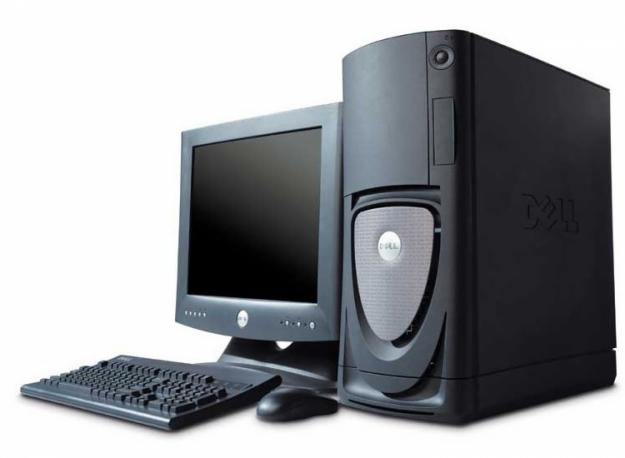 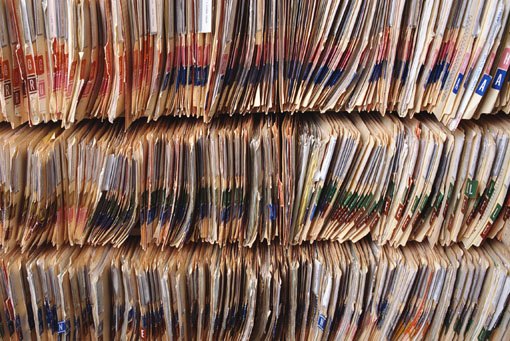 Índice
Medidas de Seguridad.
Tipos de Seguridad.
Niveles de Seguridad.
Definición de Documento de Seguridad.
Finalidad del Documento de Seguridad.
Elaboración del Documento de Seguridad.
1
Medidas de Seguridad
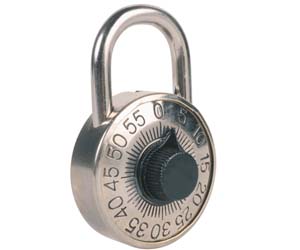 Medidas de Seguridad
Articulo 13 de la Ley de Protección de Datos Personales para el Distrito Federal:

Los entes públicos establecerán las medidas de seguridad técnica y organizativa para garantizar la confidencialidad e integralidad de cada sistema de datos personales que posean, con la finalidad de preservar el pleno ejercicio de los derechos tutelados en la presente Ley, frente a su alteración, pérdida, transmisión y acceso no autorizado, de conformidad al tipo de datos contenidos en dichos sistemas.

Dichas medidas serán adoptadas en relación con el menor o mayor grado de protección que ameriten los datos personales, deberán constar por escrito y ser comunicadas al Instituto para su registro.
Numeral  15 de los Lineamientos para la Protección de Datos Personales en el Distrito Federal:

15. Las medidas de seguridad aplicables a los sistemas de datos personales responderán a los niveles establecidos en la Ley para cada tipo de datos. Dichas medidas deberán tomar en consideración las recomendaciones, que en su caso, emita el Instituto para este fin, con el objeto de garantizar la confidencialidad, integridad y disponibilidad de los datos personales durante su tratamiento.
2
Tipos de Seguridad
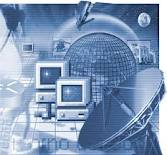 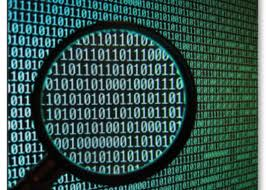 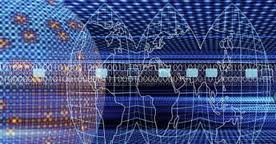 Tipos de Seguridad
I. Física.- Se refiere a toda medida orientada a la protección de instalaciones, equipos, soportes o sistemas de datos para la prevención de riesgos por caso fortuito o causas de
fuerza mayor;

II. Lógica.- Se refiere a las medidas de protección que permiten la identificación y autentificación de las personas o usuarios autorizados para el tratamiento de los datos personales de acuerdo con su función;
(Art. 14 apartado A de la LPDPDF)
Tipos de Seguridad
III. De desarrollo y aplicaciones.- Corresponde a las autorizaciones con las que deberá contar la creación o tratamiento de sistemas de datos personales, según su importancia, para garantizar el adecuado desarrollo y uso de los datos, previendo la participación de usuarios, la separación de entornos, la metodología a seguir, ciclos de vida y gestión, así como las consideraciones especiales respecto de aplicaciones y pruebas;

IV. De cifrado.- Consiste en la implementación de algoritmos, claves, contraseñas, así como dispositivos concretos de protección que garanticen la integralidad y confidencialidad de la información; y
(Art. 14 apartado A de la LPDPDF)
V. De comunicaciones y redes.- Se refiere a las restricciones preventivas y/o de riesgos que deberán observar los usuarios de datos o sistemas de datos personales para acceder a dominios o cargar programas autorizados, así como para el manejo de telecomunicaciones.
(Art. 14 apartado A de la LPDPDF)
3
Niveles de Seguridad
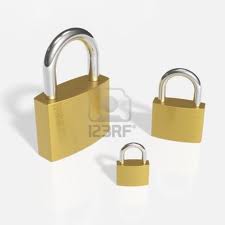 Niveles de Seguridad
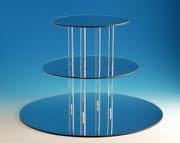 Básico
Medio
Alto
(Art. 14 apartado B de la LPDPDF)
Niveles de Seguridad
Datos sobre la salud. Datos biométricos.
Datos especialmente protegidos (sensibles)
Datos identificativos.
Datos electrónicos. Datos laborales
Datos de tránsito y movimientos migratorios.
Datos académicos.
Datos sobre procedimientos administrativos y/o jurisdiccionales.
Datos patrimoniales.
4
¿Qué es el Documento de Seguridad?
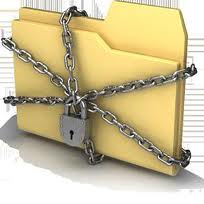 ¿Qué es el Documento de Seguridad?
Conforme al numeral 3, fracción VI, de los Lineamientos para la Protección de Datos Personales en el Distrito Federal:

“…Instrumento que establece las medidas y procedimientos administrativos, físicos y técnicos de seguridad aplicables a los sistemas de datos personales necesarios para garantizar la protección, confidencialidad, integridad y disponibilidad de los datos contenidos en dichos sistemas; …”
Documento 
de Seguridad:
Documento de Seguridad
El responsable elaborará, difundirá e implementará la normativa de seguridad mediante el documento de seguridad que será de observancia obligatoria para todos los servidores públicos del ente público, así como para toda aquella persona que debido a la prestación de un servicio tenga acceso a los sistemas de datos personales y/o al sitio donde se ubican los mismos, tomando en cuenta lo dispuesto en la Ley y en los presentes Lineamientos.
Numeral 16 ,I, a) de los Lineamientos para la Protección
de Datos Personales en el Distrito Federal
¿Qué deberá contener el Documento de Seguridad ?
Numeral 16 ,I, a) de los Lineamientos
¿Qué deberá contener el 
Documento de Seguridad ?
Numeral 16 ,I, a) de los Lineamientos
Actualización del Documento de Seguridad
Numeral 16 ,I, a) de los Lineamientos
5
Finalidad del Documento de Seguridad
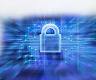 Finalidad del Documento de Seguridad
Finalidad del documento de Seguridad va dirigida a que el tratamiento delos datos personales contenidos en el Sistema de Datos Personales sean tratados de conformidad con los principios establecidos en el artículo 5 de la LPDPDF.
Temporalidad
Disponibilidad
Seguridad
Confidencialidad
Principio de confidencialidad
El principio de confidencialidad, señala que solo el interesado, el responsable o el usuario pueden acceder al sistema. Su objeto es garantizar que solo se utilicen para los propósitos para los que fueron obtenidos.

Al responsable y al usuario les impone el deber de secrecía el cual puede ceder por :

Una resolución judicial
Por motivos de seguridad pública
Seguridad nacional y 
Salud pública
Art. 5 de la LPDPDF
Principio de Seguridad
El principio de seguridad, se refiere a garantizar que el tratamiento de los datos personales sea llevado a cabo solo por quién está autorizado.

El documento de seguridad es la herramienta para garantizar lo tutelado por el principio de seguridad.
(Art. 5 de la LPDPDF)
6
Elaboración del Documento de Seguridad
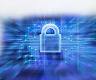 CARATULA
Estructura del documento de seguridad
No existe una estructura rígida u obligatoria del documento, sin embargo con el objetivo de permitir un mejor cumplimiento de las disposiciones de la LPDPDF y sus Lineamientos se sugiere que el documento en el que constan las medidas de seguridad sea estructurado de acuerdo a lo señalado en el numeral 16 de los Lineamientos para la Protección de Datos Personales en el Distrito Federal (Lineamientos), mismo que señala los elementos mínimos que debe contener el documento de seguridad.
GUIA DE CONTENIDO
INTRODUCCIÓN
Estructura propuesta:
I. Nombre del sistema;
II.  Cargo y adscripción del responsable;
III. Ámbito de aplicación;
IV. Estructura y descripción del sistema de datos personales;
V.  Especificación detallada de la categoría de datos personales contenidos en el sistema;
VI. Funciones y obligaciones del personal que intervenga en el tratamiento de los sistemas de datos personales;
VII. Medidas, normas, procedimientos y criterios enfocados a garantizar el nivel de seguridad exigido por el artículo 14 de la Ley y los presentes Lineamientos;
VIII. Procedimientos de notificación, gestión y respuesta ante incidencias;
IX.  Procedimientos para la realización de copias de respaldo y recuperación de los datos, para los sistemas de datos personales automatizados; y
X. Procedimientos para la realización de auditorías, en su caso.
CARGO Y ADSCRIPCIÓN DEL RESPONSABLE
AMBITO DE APLICACIÓN
ESTRUCTURA Y DESCRIPCIÓN DEL SISTEMA DE DATOS PERSONALES
ESPECIFICACION DETALLADA DE LA CATEGORIA DE DATOS PERSONALES CONTENIDOS EN EL SISTEMA DE DATOS PERSONALES
FUNCIONES Y OBLIGACIONES DEL PERSONAL QUE INTERVENGA EN EL TRATAMIENTO DE LOS SISTEMAS DE DATOS PRESONALES
MEDIDAS  Y NORMAS PARA GARANTIZAR EL NIVEL DE SEGURIDAD
PROCEDIMIENTOS Y CRITERIOS PARA GARANTIZAR EL NIVEL DE SEGURIDAD
NIVEL BÁSICO
Se entenderá como tal, el relativo a las medidas generales de seguridad cuya aplicación es obligatoria para todos los sistemas de datos personales. Dichas medidas corresponden a los siguientes aspectos:
NIVEL BÁSICO
Documento de seguridad
Funciones y obligaciones del personal que intervenga en el tratamiento de los sistemas de datos personales
El documento de seguridad debe señalar de manera clara y específica las funciones y obligaciones del personal que intervenga en el tratamiento de los datos.
Nivel básico
I. Nombre del sistema:
Como ya se indicó, de conformidad con el artículo 2 de la LPDPDF un Sistema de Datos Personales es “todo conjunto organizado de archivos, registros, ficheros, bases o banco de datos personales de los entes públicos, cualquiera que sea la forma o modalidad de su creación, almacenamiento, organización y acceso”;
 
Al asignar nombre al sistema es importante que éste guarde relación con la finalidad del sistema, considerando como finalidad del sistema el motivo de creación del mismo. Además, el nombre debe coincidir con el nombre del sistema con el que fue publicado en la Gaceta Oficial del Distrito Federal o, en su caso, con el nombre con el que fue inscrito en el Registro Electrónico de Sistemas de Datos Personales (RESDP). 
  
(Ejemplo: SISTEMA DE DATOS PERSONALES DE LOS RECURSOS HUMANOS DEL INSTITUTO DE ACCESO A LA INFORMACIÓN PÚBLICA DEL DISTRITO FEDERAL)
Nivel básico
II. Nombre, cargo y adscripción del responsable
De conformidad con lo señalado en el artículo 2 de la LPDPDF el responsable del Sistema de Datos Personales es la Persona física que decida sobre la protección y tratamiento de datos personales, así como el contenido y finalidad de los mismos, es decir, el responsable decide la finalidad, contenido y uso del sistema y no es la persona que los trata o maneja. Además, el titular de la unidad administrativa que tiene bajo la guarda y custodia material de los documentos. 
 
El cargo y área de adscripción del responsable es el mismo con el que fue publicado en la GODF y/o el que fue inscrito en el RESDP.
 
Es importante que el responsable tenga el nivel jerárquico adecuado para emitir actos de autoridad, pues de acuerdo a lo establecido en el artículo 32 de la LPDPDF es el responsable quien debe atender las solicitudes de acceso, rectificación, cancelación y oposición de datos personales (solicitudes ARCO).
 
		(Ejemplo:  Nombre  ______
		Cargo del responsable: Directora de Administración y Finanzas
                                 Adscripción del responsable: Dirección de Administración y Finanzas.)
Nivel básico
III. Ámbito de aplicación:
En este rubro debe especificarse a qué sistema o sistemas de datos personales se aplicarán las medidas de seguridad contenidas en el documento, (recordemos que se puede realizar un documento de seguridad por cada sistema o uno para un grupo de sistemas que se encuentren bajo el resguardo de un sólo responsable y a los cuales se aplique el mismo nivel de protección)
 
Señalando el tipo de sistema o sistemas de datos Personales que contiene (Automatizados y/o manuales) y el nivel de seguridad (básico medio o alto).
 
Y debe abarcar las siguientes áreas:
 
Espacial: Todas las áreas del Ente Público donde se encuentran física o   
 		  informáticamente los sistemas.
Personal: Los funcionarios que tienen acceso a los sistemas.
De contenidos: Bases de datos, soportes, programas, aplicaciones, redes, computadoras con acceso etc.
Nivel básico
IV. Estructura, descripción del sistema de datos personales
La estructura del sistema de datos personales debe incluir una descripción precisa de las características del sistema de datos personales, entre los aspectos que se recomienda incluir se encuentran los siguientes:
Publicación de Creación en Gaceta Oficial del Distrito Federal
Finalidad y uso previsto
Normatividad aplicable
 Origen de los datos
Procedimiento de obtención
  datos
Se recomienda agregar como un anexo los formatos utilizados para la recolección de los datos personales.
Nivel básico
V. Especificación detallada de la categoría de datos personales contenidos en el sistema
Señalar el tipo de datos que contiene el sistema y dividirlos de conformidad con su categoría y los tipos de datos.
 
Categorías: De conformidad con el numeral 5 de los Lineamientos las categorías son identificativos, electrónicos laborales, patrimoniales, académicos, de tránsito y movimientos migratorios, sobre la salud, biométricos, especialmente protegidos y personales de naturaleza pública. Recordar que estas categorías y los datos contenidos en ellas son enunciativas y no limitativas, por lo que en caso de detectar algún dato personal que no esté enlistado en ninguna de las señaladas, deberá especificarlo, recordar que en el caso de los datos facultativos, al momento de recabarlos se debe señalar claramente cuáles son facultativos y cuáles obligatorios.
Nivel básico
V. Especificación detallada de la categoría de datos personales contenidos en el sistema
Por lo que el Ente Público debe:

Detectar los datos personales, 
Determinar a qué categoría pertenecen, 
Hacer un listado
En caso de no encontrarse en la lista buscar el tipo en el que encuadran y 
En caso de no detectar a que categoría pertenecen, debe señalarlo.
 
Una vez establecido lo anterior, debe señalar cuáles datos son obligatorios y cuáles facultativos.
Nivel básico
V. Especificación detallada de la categoría de datos personales contenidos en el sistema
En el caso de que los datos sean facultativos, debe especificarlo también en el formato mediante el cual recabó la información.
 
Ejemplo: 

Estructura básica del sistema de datos personales.
Datos especialmente protegidos: Información médica, huellas digitales y tipo de sangre.
Datos identificativos: nombre, Clave del Registro Federal de Contribuyentes (RFC), Clave Única de Registro de Población (CURP), domicilio, edad, estado civil, fecha de nacimiento, matrícula de servicio militar nacional (si aplica), nacionalidad, nombre de familiares dependientes y beneficiarios, número de pasaporte (si aplica), teléfono celular, teléfono particular
Nivel básico
V. Especificación detallada de la categoría de datos personales contenidos en el sistema
Datos laborales: hoja de servicio, incidencia, nombramiento, solicitud de empleo.
Datos patrimoniales: cuentas bancarias, información fiscal.
Datos sobre la salud: incapacidades médicas.
Datos biométricos: huellas digitales.
Modo de tratamiento utilizado: físico y automatizado.
Datos identificativos de carácter obligatorio: nombre, Clave del registro Federal de contribuyentes (RFC), Clave Única de Registro de Población (CURP), domicilio, edad, estado civil, fecha de nacimiento, matrícula de servicio militar nacional (si aplica), nacionalidad, nombre de familiares dependientes y beneficiarios, número de pasaporte (si aplica), teléfono celular, teléfono particular, hoja de servicio, incidencia, nombramiento, solicitud de empleo, cuentas bancarias, información fiscal, incapacidades médicas, huellas digitales. 
Datos de carácter facultativo: dirección de correo electrónico.
VI. Funciones y obligaciones del personal que intervenga en el tratamiento de los sistemas de datos personales.
Los elementos a incluir en esta sección del documento que haga constar las medidas de seguridad, dependerán del nivel de seguridad que les resulte aplicable, de acuerdo a lo establecido en el artículo 14 de la LPDPDF y el numeral 16 de los Lineamientos.
VI. Funciones y obligaciones del personal que intervenga en el tratamiento de los sistemas de datos personales.
a) Las funciones y las obligaciones de todos los que intervienen en el tratamiento de datos personales deben estar claramente definidas en el documento de seguridad o como se señaló, preferentemente de manera anexa para facilitar la modificación de las mismas, sin que sea obligación publicarlas en la GODF, sin embargo, también es pertinente señalar que, en caso de que el documento contenga las funciones de manera anexa, y se realicen modificaciones, se deben conservar ambos anexos, (el inicial y los documentos que contengan las diversas modificaciones).
 
Las funciones deben ser congruentes con el Reglamento interior y/o con el manual de organización del Ente Público o normatividad que resulte aplicable.
 
El responsable del sistema debe asegurarse de que el personal con acceso físico o automatizado conozca:
 
las normas de seguridad que deben observarse;
sus atribuciones respecto a los sistemas de datos personales;
las responsabilidades que tienen;
las consecuencias en caso de incumplimiento de las atribuciones en materia de protección de datos personales.
Recomendaciones 
La información de este apartado puede desarrollarse o mediante uno o varios anexos, señalando de manera clara y específica, facultades y responsabilidades de cada una de las personas que tienen acceso a la totalidad o una parte del sistema. Se debe considerar también a la gente que realiza limpieza y/o mantenimiento.
Es posible que el Ente Público transfiera o intercambie información para dar cumplimiento a la finalidad del sistema de datos personales, lo anterior debe estar PLENAMENTE justificado.
Se recomienda establecer clausulas tipo para los contratos a realizar con los usuarios, personal contratado por honorarios, etc. e incluirlas como anexo del documento.
NIVEL MEDIO
NIVEL MEDIO
El nivel de seguridad medio es aplicable a  los sistemas de datos personales relativos a:

 La comisión de infracciones administrativas o penales, 
Hacienda pública, 
Servicios financieros, 
Datos patrimoniales, 
Datos que permitan obtener una evaluación de la personalidad del individuo.
Nivel medio
b) Responsable de seguridad
El responsable del sistema designa uno o varios responsables de seguridad para uno o todos los sistemas de datos en posesión del ente público. Lo que depende de los métodos de organización y tratamiento de los sistemas.


Nota: La designación no supone la delegación de las facultades y atribuciones que corresponden al responsable del sistema de datos personales.
Numeral 16, II. A) de los Lineamientos
Nivel medio
b) Responsable de seguridad
Puede haber un responsable de seguridad física y otro de electrónica. 

Los cuales deben ser Directores de Área o en caso de que los sistemas se encuentren en diferentes Unidades Administrativas puede recaer en Subdirectores
Nivel medio
b) Responsable de seguridad
El responsable de seguridad del sistema debe coordinar y controlar las medidas definidas en el documento de seguridad.
VII. Medidas, normas, procedimientos y criterios enfocados a garantizar el nivel de seguridad exigido por el artículo 14 de la ley de protección de datos personales para el distrito federal y los lineamientos;
Los elementos a incluir en esta sección del documento que haga constar las medidas de seguridad, dependerán del nivel de seguridad que les resulte aplicable, de acuerdo a lo establecido en el artículo 14 de la LPDPDF y el numeral 16 de los Lineamientos.
Nivel básico
a) Identificación y autentificación
El responsable de seguridad del sistema debe:

Elaborar una relación de servidores públicos con acceso autorizado al sistema 
Establecer procedimientos que permitan la correcta identificación y autenticación para el acceso. 
Establecer un mecanismo que permita la identificación, las personas que intenten acceder al sistema de datos personales y verificar que está autorizada.
NIVEL BÁSICO
a) Identificación y autentificación
El responsable de seguridad del sistema debe:

Establecer el periodo para el cambio de las contraseñas, las cuales deben conservarse cifradas.
Establecerá un procedimiento de creación y modificación de contraseñas que señala longitud, formato y  contenido.
Definir el proceso de notificación o políticas de bajas de personal para proceder a la inactivación de cuentas.
NIVEL BÁSICO
b) Control de acceso
El responsable del sistema de datos personales debe:


Señalar el listado de encargados y usuarios con acceso autorizado. 
Actualizar las listas de personas que pueden acceder al sistema de datos personales
NIVEL BÁSICO
b) Control de acceso
Las listas de control de acceso deben contener:

La relación del personal
Actividad  o facultad por el que tienen acceso a los datos
Una bitácora de acceso 
Solamente el responsable del sistema de datos personales podrá conceder, alterar o anular la autorización para el acceso a los sistemas de datos personales.
Nivel medio
c) Control de acceso físico
Sólo quienes estén expresamente autorizados en el documento de seguridad pueden entrar a las instalaciones donde se encuentren los sistemas de datos personales, ya sea en soporte físico o electrónico.
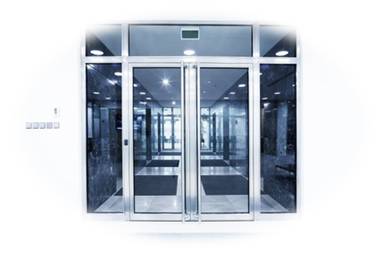 NIVEL MEDIO
c) Control de acceso físico
El ente público debe establecer el procedimiento para que únicamente tengan acceso físico al lugar en el que se encuentra el sistema de datos personales los que están autorizados para ello. 
Por ejemplo con un policía.
BITACORA DE CONTROL DE ACCESO
Nivel Alto
Nivel Alto
Se entenderá como tal, el relativo a las medidas generales de seguridad cuya aplicación es obligatoria para los sistemas de datos personales que contengan datos relativos a la ideología, religión, creencias, afiliación política, origen racial o étnico, salud, biométricos, genéticos o vida sexual, así como los que tengan datos recabados para fines policiales, de seguridad, prevención, investigación y persecución de delitos, entre otros. Conocidos también como datos sensibles.
Nivel Alto
El Documento de Seguridad de Nivel Alto además de las medidas de seguridad previstas para el nivel básico y medio, deberá comprender:
Nivel Alto
d) Registro de acceso
El acceso a los sistemas de datos personales se limitará exclusivamente al personal autorizado, estableciendo además mecanismos que permitan identificar los accesos utilizados por múltiples personas autorizados.
   Los mecanismos que permiten el registro de accesos estarán bajo el control directo del responsable de seguridad correspondiente, sin que permita la desactivación o manipulación de los mismos.
Nivel Alto
El responsable de seguridad del sistema debe conservar una relación de servidores públicos con al menos lo siguiente:

 La identificación del usuario y del sistema de datos personales
 La fecha y la hora en que se utilizó el sistema.
 El tipo de acceso.
 La verificación si esté fue autorizado o denegado.

El periodo de conservación de los datos previstos en el registro de acceso será al menos de 2 años.
Nivel Alto
e) Telecomunicaciones
La transmisión de datos de carácter personal a través de redes públicas o redes inalámbricas de comunicaciones electrónicas se realizará cifrando dichos datos o bien utilizando cualquier otro mecanismo que garantice que la información no sea intangible ni manipulada por terceros.
VIII. Procedimientos de notificación, gestión y respuesta ante incidencias
 
a) Registro de incidencias
NIVEL BÁSICO
Registro de incidencias
Una incidencia puede ser:

Cualquier incumplimiento de las normas desarrolladas en el documento de Seguridad

Cualquier anomalía que afecte o pueda afectar a la seguridad de los datos de carácter personal en el sistema. 


Las incidencias deben ser documentadas para delimitar responsabilidades, estableciendo procedimientos que cuenten con un registro.
Numeral 16, I, c) de los Lineamientos
NIVEL BÁSICO
Registro de incidencias
El formato de registro de incidencias debe contener:

Tipo de incidencia.

El momento en que se produjo.

Nombre y cargo de quien notifica la incidencia

Nombre y cargo de  la persona a la que se le comunica

Las acciones que se implementan a consecuencia de la incidencia
Numeral 16, I, c) de los Lineamientos
PROCEDIMIENTOS DE NOTIFICACION, GESTION Y RESPUESTA ANTE INCIDENCIAS
IX. Procedimientos para la realización de copias de respaldo y recuperación de los datos, para los sistemas de datos personales automatizados
Los elementos a incluir en esta sección del documento que haga constar las medidas de seguridad, dependerán del nivel de seguridad que les resulte aplicable, de acuerdo a lo establecido en el artículo 14 de la LPDPDF y el numeral 16 de los Lineamientos.
Nivel Básico
a) Gestión de soportes
Los soportes físicos y electrónicos almacenados deben estar:
 Etiquetados para permitir identificar el tipo de información que contienen, 
 Inventariados y
Sólo el personal autorizado podrá acceder a ellos. 
Para que puedan salir de las instalaciones u oficinas el responsable debe autorizarlo. 
Para su traslado deben adoptarse medidas que eviten la sustracción, pérdida o acceso indebido a la información. 
 
Para desechar cualquier soporte que contenga datos de carácter personal deberá destruirse o borrarse, adoptando medidas dirigidas a evitar el acceso a la información contenida en el mismo o su recuperación posterior.
Nivel Básico
b) Copias de respaldo y recuperación.
El responsable debe:

Establecer el procedimiento para realizar las de copias de respaldo
Establecer el periodo en que se realizarán  y su periodicidad. 
En caso de que los datos personales se encuentren en soporte físico, se procurará que el respaldo se efectúe mediante la digitalización de los documentos.
Para soportes electrónicos establecer procedimientos para recuperar los datos
Verificar, al menos, cada seis meses la correcta definición, funcionamiento y aplicación de los procedimientos de realización de copias, asícomo los de recuperación.
PROCEDIMIENTO PARA LAS COPIAS DE RESPALDO PARA LOS SISTEMAS DE DATOS PERSONALES AUTOMATIZADOS
PROCEDIMIENTO PARA LA RECUPERACION DE LOS DATOS PARA LOS SISTEMAS DE DATOS PERSONALES AUTOMATIZADOS
Nivel medio
c) Pruebas con datos reales
Se realizan para verificar la correcta aplicación y funcionamiento de los procedimientos para obtener copias de respaldo y de recuperación de los datos.

Los sistemas informáticos que traten sistemas de datos personales, no se realizarán con datos reales, salvo que se asegure el nivel de seguridad correspondiente al tipo de datos tratados.

Para realizar pruebas con datos reales primero debe elaborarse una copia de respaldo.
Nivel Alto
d) Distribución de soportes
La distribución de los soportes que contengan datos de carácter personal se realizará cifrando dichos datos, o bien,


La utilización de cualquier otro mecanismo que garantice que la información personal no sea inteligible ni manipulada durante su traslado o transmisión.
Nivel Medio y Alto
X. Procedimientos para la realización de auditorías, en su caso
NIVEL MEDIO
Auditoría
Auditoría  es el proceso de revisión que se lleve a cabo con el fin de emitir una opinión acerca del cumplimiento de las disposiciones establecidas en la normatividad que regula, en este caso la materia de protección de datos personales
NIVEL MEDIO
Auditoría
Las medidas de seguridad implementadas para la protección de los sistemas de datos personales se someterán,  al menos cada dos años a una auditoría  la cual puede ser:

Interna o 
Externa
NIVEL MEDIO
Auditoría
La finalidad de la auditoría es:

Verificar el cumplimiento de las disposiciones establecidas en el documento de seguridad para proteger los datos contenidos en el sistema.
Identificar las deficiencias.
Proponer las medidas preventivas, correctivas o complementarias necesarias.
Revisar que el documento de seguridad haya sido elaborado conforme a lo establecido en la Ley y los Lineamientos.
NIVEL MEDIO
Auditoría
El responsable del sistema debe:

Comunicar al Instituto el resultado de la auditoría, dentro de los 20 días hábiles siguientes a su emisión. 
Informar de la adopción de las medidas correctivas derivadas de la auditoría.
Numeral 16, II. b) de los Lineamientos
NIVEL MEDIO
Auditoría
El responsable del sistema debe:

Comunicar al Instituto el resultado de la auditoría, dentro de los 20 días hábiles siguientes a su emisión. 
Informar de la adopción de las medidas correctivas derivadas de la auditoría.
Numeral 16, II. A) de los Lineamientos
NIVEL MEDIO
Auditoría
Los 120 días hábiles, establecidos en el artículo cuarto transitorio de los Lineamientos, transcurrieron del 27 de octubre del 2009 al 11 de mayo de 2010. 

Es a partir de entonces que se considera que los entes obligados están en condiciones de cumplir con las medidas de seguridad exigidas por la Ley de la materia, toda vez que ya tuvieron un término para poder realizar las adecuaciones pertinentes.
Numeral 16, II. b) de los Lineamientos
NIVEL MEDIO
Auditoría
A más tardar para el 11 de mayo del 2012, se debe de haber iniciado con al menos una auditoría de las que se refiere el numeral 16, fracción II, inciso b), de los Lineamientos, con la finalidad de verificar el cumplimiento de las disposiciones contenidas en el documento de seguridad de los sistemas de datos personales que estén en su posesión, de acuerdo a las disposiciones aplicables.
Numeral 16, II. b) de los Lineamientos
PROCEDIMIENTO
 PARA AUDITORIAS
NIVEL BÁSICO
Gestión de soportes
Los soportes físicos y electrónicos almacenados deben estar:
 Etiquetados para permitir identificar el tipo de información que contienen, 
 Inventariados y
Sólo el personal autorizado podrá acceder a ellos. 
Para que puedan salir de las instalaciones u oficinas el responsable debe autorizarlo. 
Para su traslado deben adoptarse medidas que eviten la sustracción, pérdida o acceso indebido a la información. 

Para desechar cualquier soporte que contenga datos de carácter personal deberá destruirse o borrarse, adoptando medidas dirigidas a evitar el acceso a la información contenida en el mismo o su recuperación posterior.
NIVEL BÁSICO
Copias de respaldo y recuperación.
El responsable debe:

Establecer el procedimiento para realizar las de copias de respaldo
Establecer el periodo en que se realizarán  y su periodicidad. 
En caso de que los datos personales se encuentren en soporte físico, se procurará que el respaldo se efectúe mediante la digitalización de los documentos.
Para soportes electrónicos establecer procedimientos para recuperar los datos
Verificar, al menos, cada seis meses la correcta definición, funcionamiento y aplicación de los procedimientos de realización de copias, así como los de recuperación.
GRACIAS POR SU ATENCIÓNgabriela.montes@infodf.org.mxignacio.nunez@infodf.org.mx

56 36 21 36
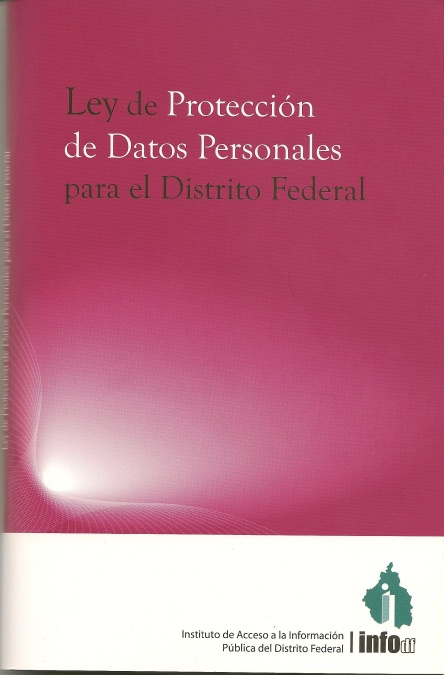